1.8 Composition of numbers: multiples of 10 up to 100
Representations | Year 1
Number, Addition and Subtraction
How to use this presentation
You can find the teacher guide 1.8 Composition of numbers: multiples of 10 up to 100 by following the link below.
1.8 Composition: multiples of 10 up to 100 – step 1:1
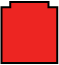 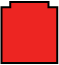 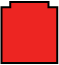 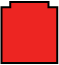 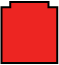 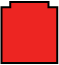 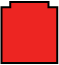 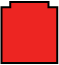 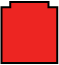 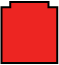 1.8 Composition: multiples of 10 up to 100 – step 1:1
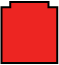 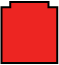 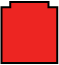 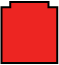 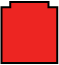 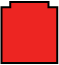 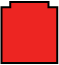 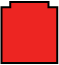 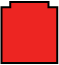 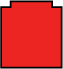 1.8 Composition: multiples of 10 up to 100 – step 1:1
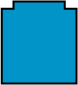 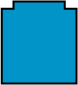 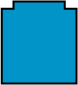 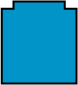 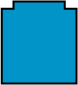 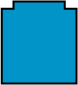 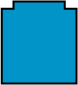 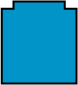 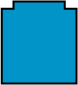 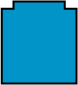 1.8 Composition: multiples of 10 up to 100 – step 1:1
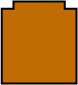 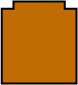 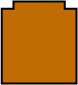 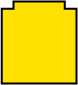 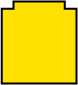 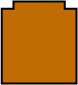 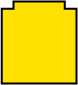 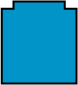 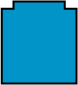 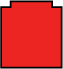 1.8 Composition: multiples of 10 up to 100 – step 1:1
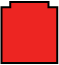 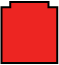 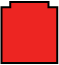 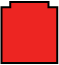 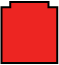 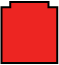 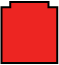 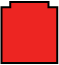 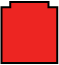 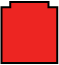 1.8 Composition: multiples of 10 up to 100 – step 1:1
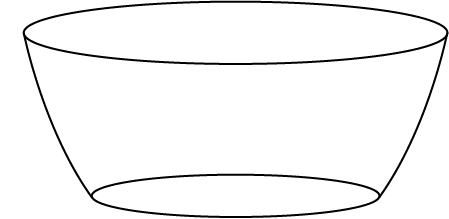 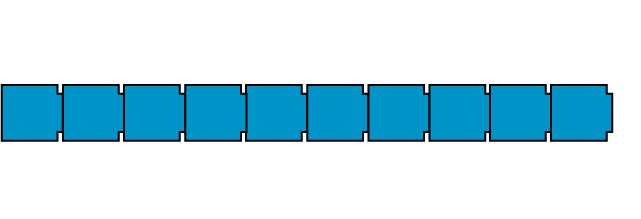 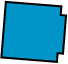 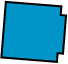 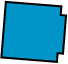 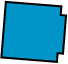 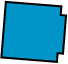 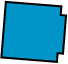 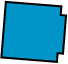 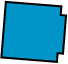 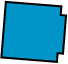 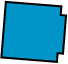 1.8 Composition: multiples of 10 up to 100 – step 1:1
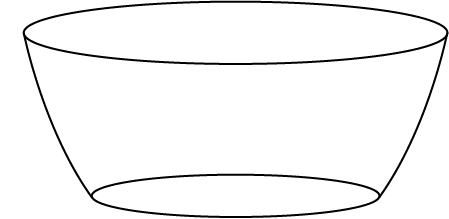 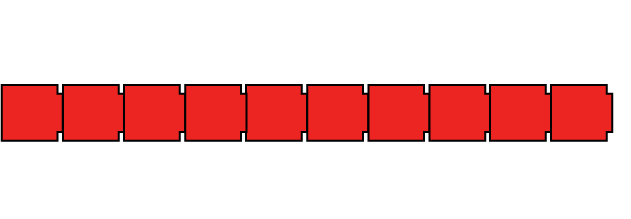 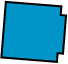 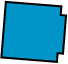 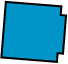 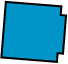 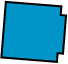 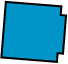 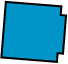 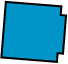 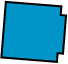 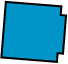 1.8 Composition: multiples of 10 up to 100 – step 1:1
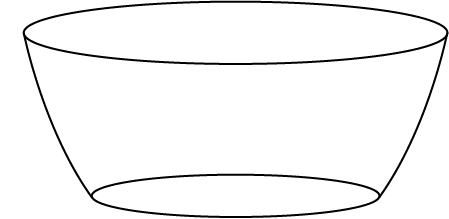 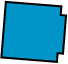 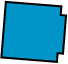 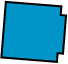 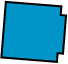 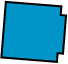 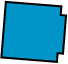 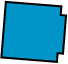 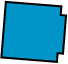 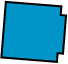 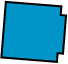 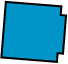 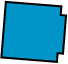 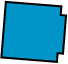 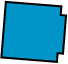 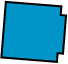 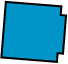 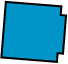 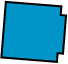 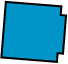 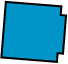 1.8 Composition: multiples of 10 up to 100 – step 1:2
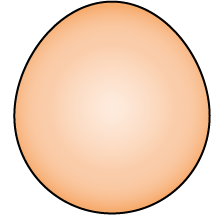 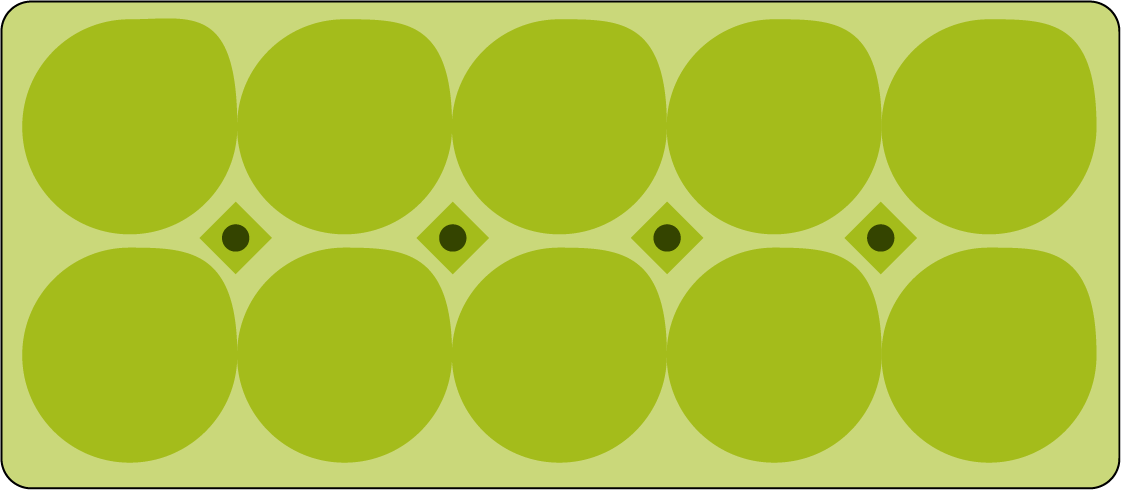 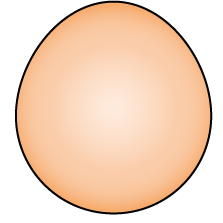 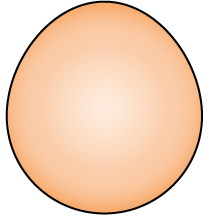 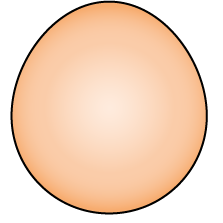 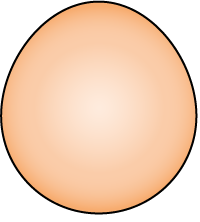 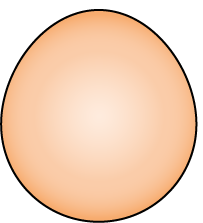 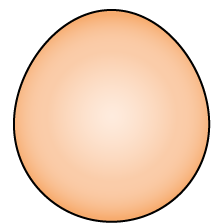 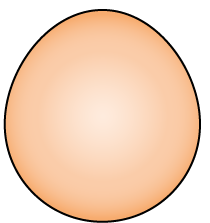 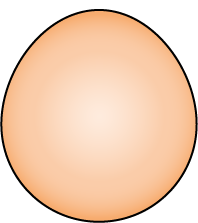 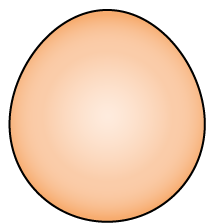 1.8 Composition: multiples of 10 up to 100 – step 1:2
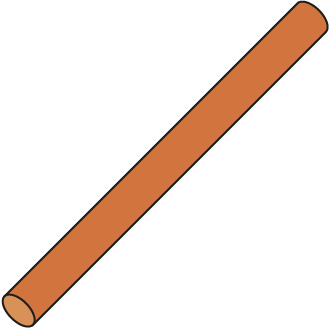 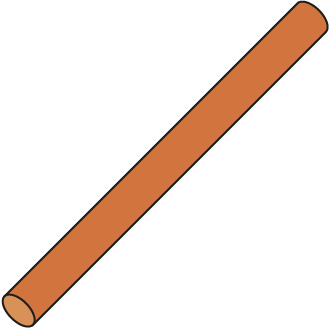 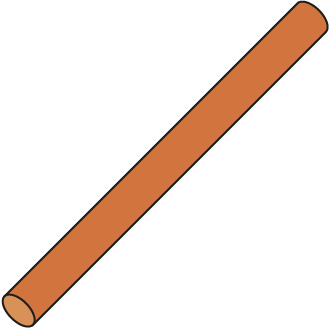 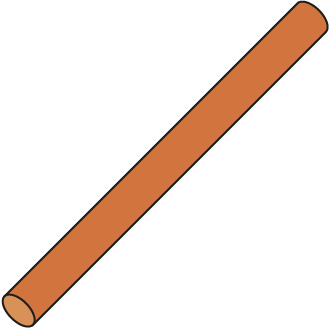 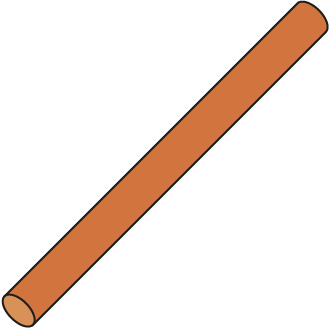 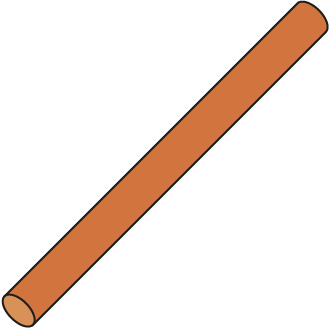 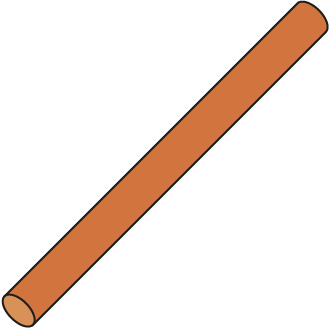 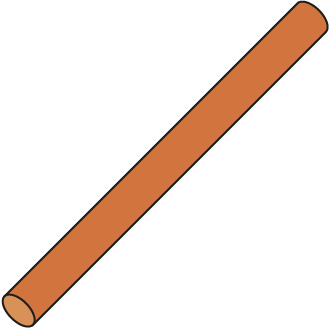 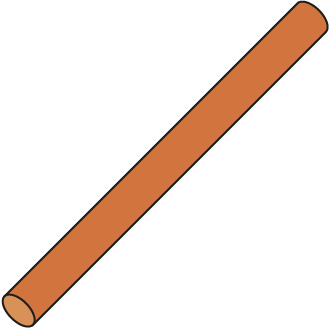 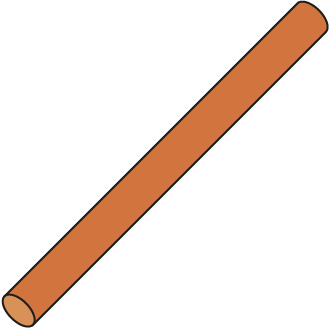 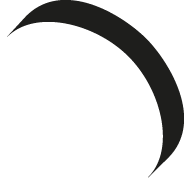 1.8 Composition: multiples of 10 up to 100 – step 1:4
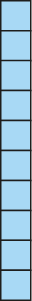 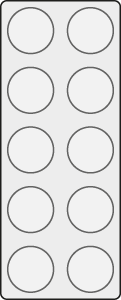 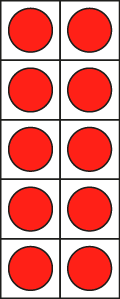 1.8 Composition: multiples of 10 up to 100 – step 1:5
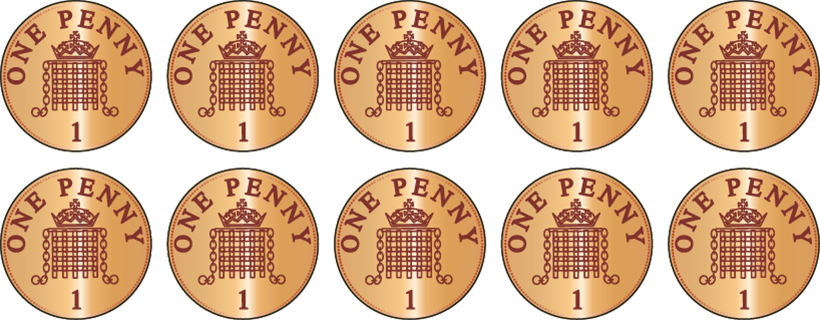 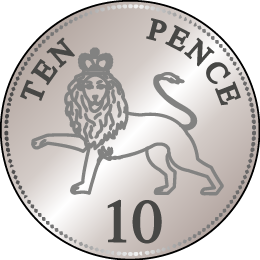 1.8 Composition: multiples of 10 up to 100 – step 2:1
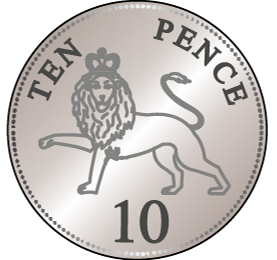 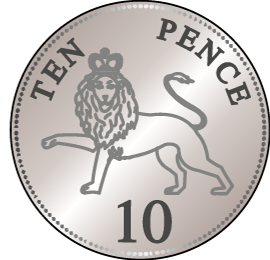 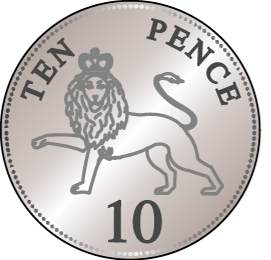 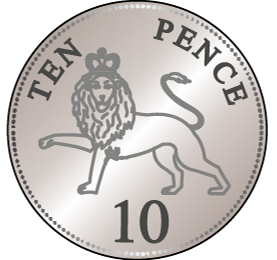 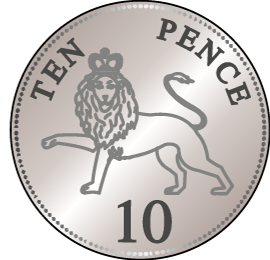 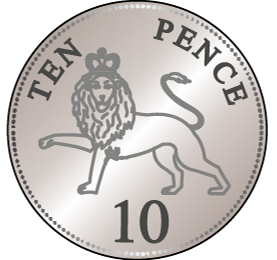 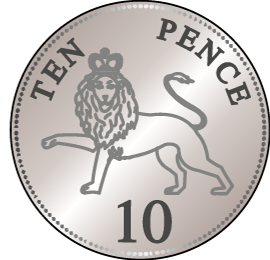 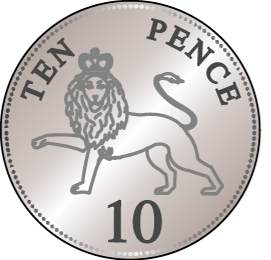 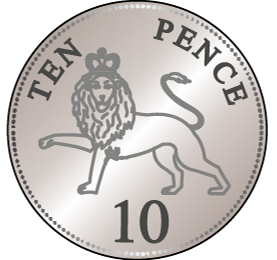 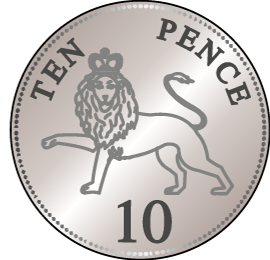 1.8 Composition: multiples of 10 up to 100 – step 2:1
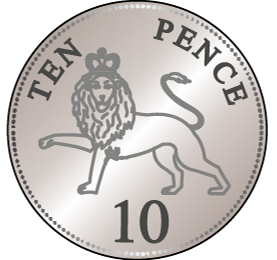 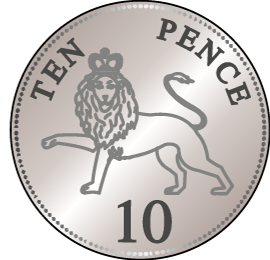 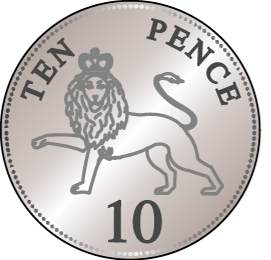 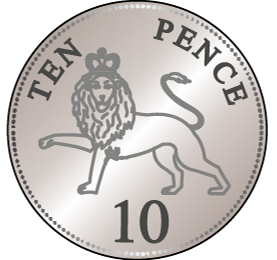 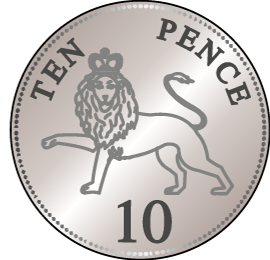 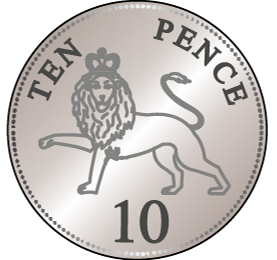 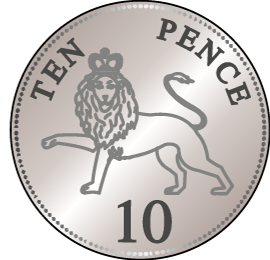 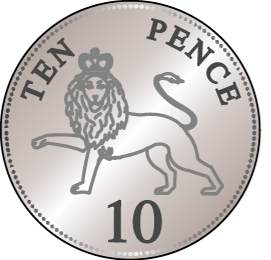 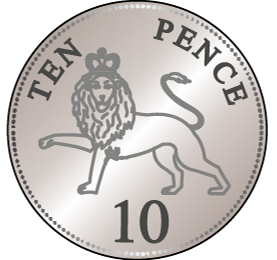 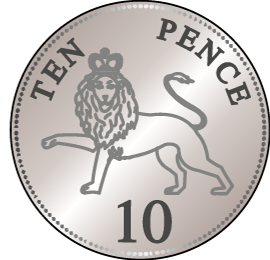 1.8 Composition: multiples of 10 up to 100 – step 2:1
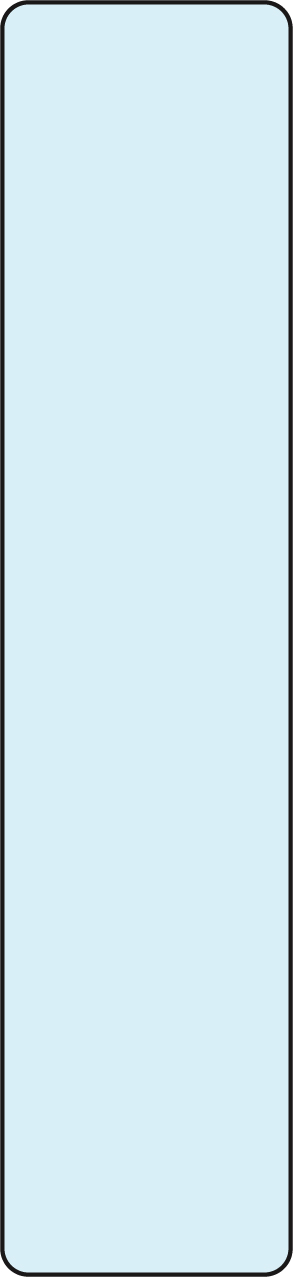 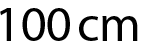 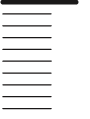 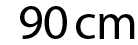 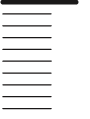 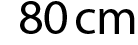 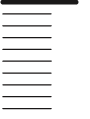 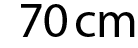 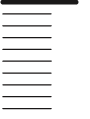 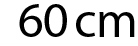 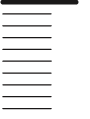 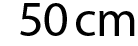 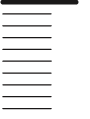 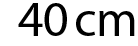 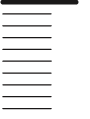 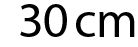 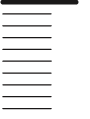 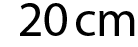 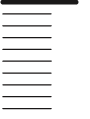 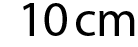 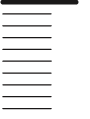 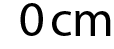 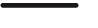 1.8 Composition: multiples of 10 up to 100 – step 2:1
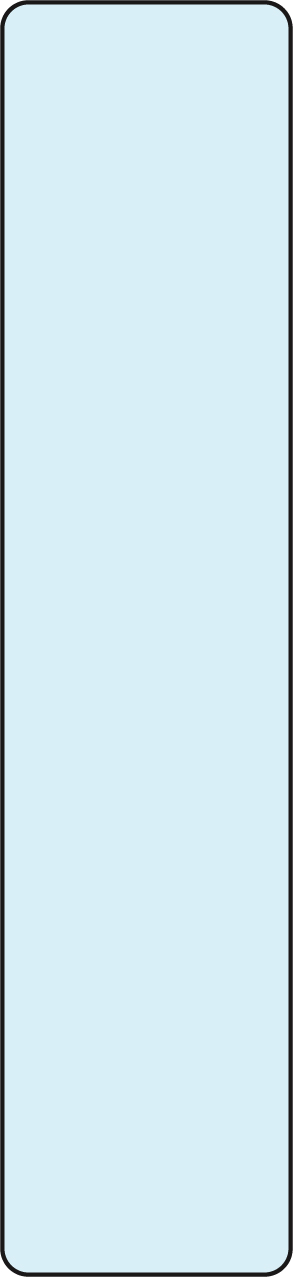 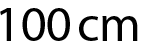 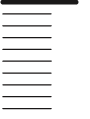 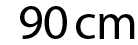 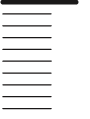 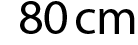 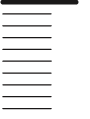 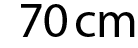 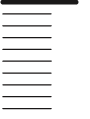 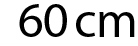 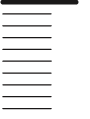 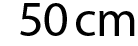 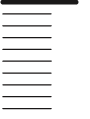 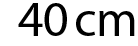 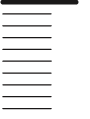 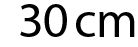 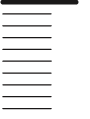 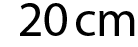 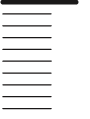 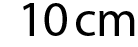 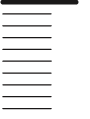 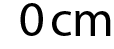 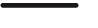 1.8 Composition: multiples of 10 up to 100 – step 2:1
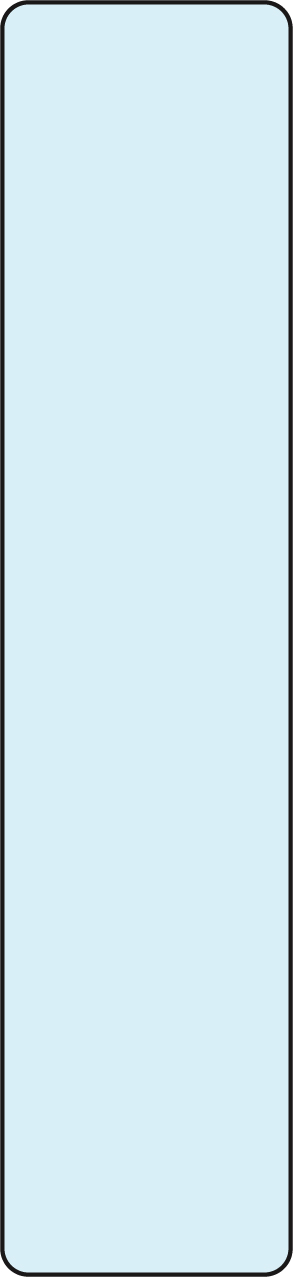 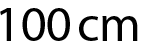 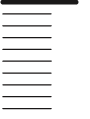 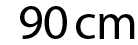 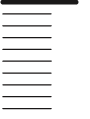 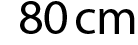 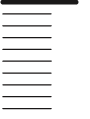 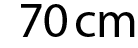 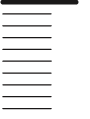 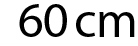 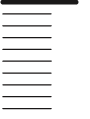 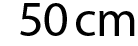 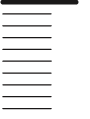 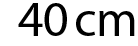 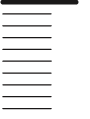 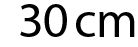 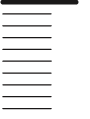 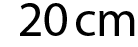 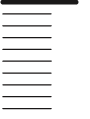 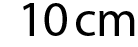 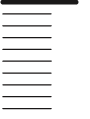 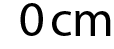 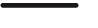 1.8 Composition: multiples of 10 up to 100 – step 2:2
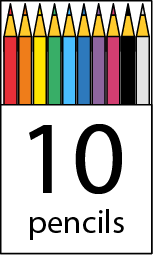 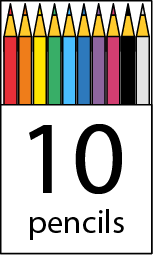 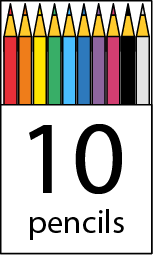 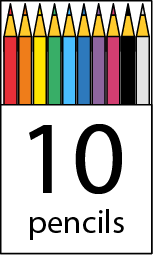 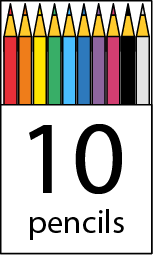 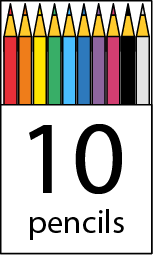 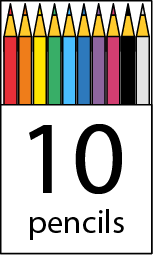 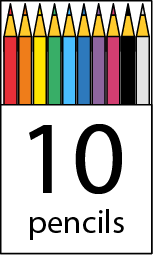 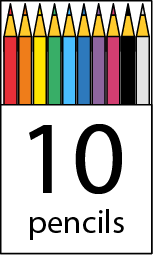 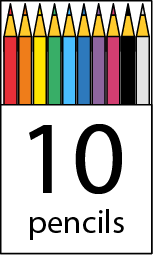 90
70
100
80
20
30
40
50
10
60
1.8 Composition: multiples of 10 up to 100 – step 2:2
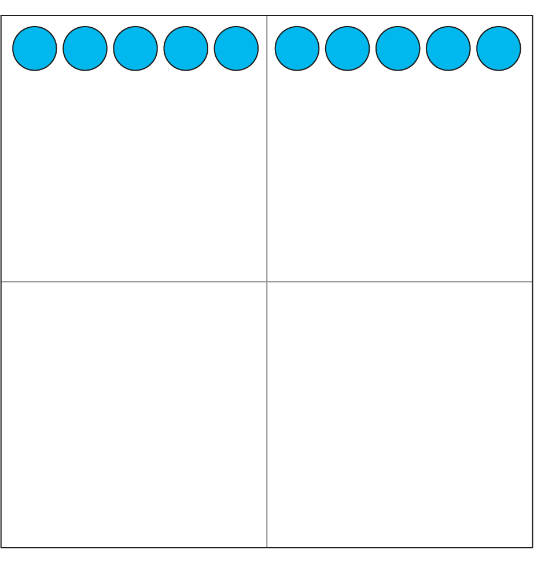 10
20
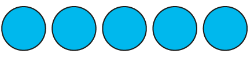 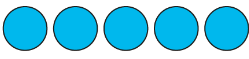 30
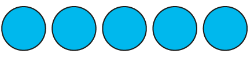 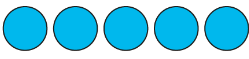 40
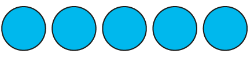 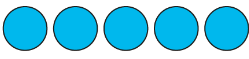 50
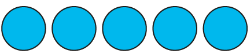 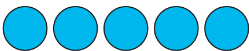 60
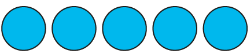 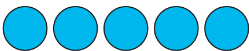 70
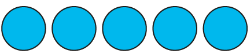 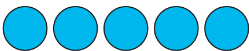 80
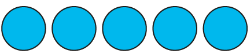 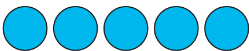 90
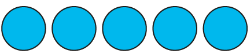 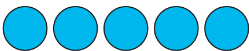 100
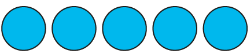 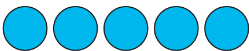 1.8 Composition: multiples of 10 up to 100 – step 2:3
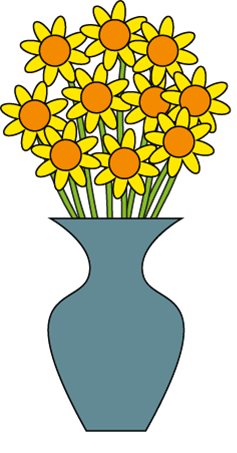 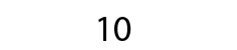 1.8 Composition: multiples of 10 up to 100 – step 2:3
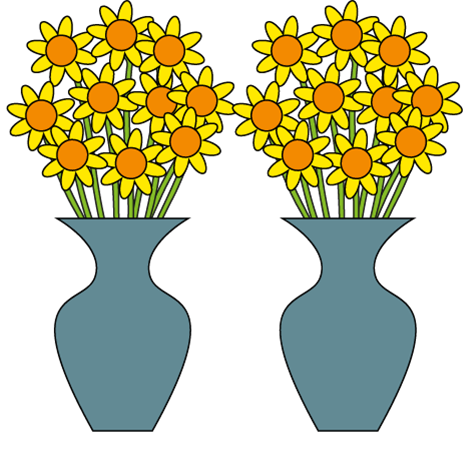 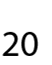 1.8 Composition: multiples of 10 up to 100 – step 2:3
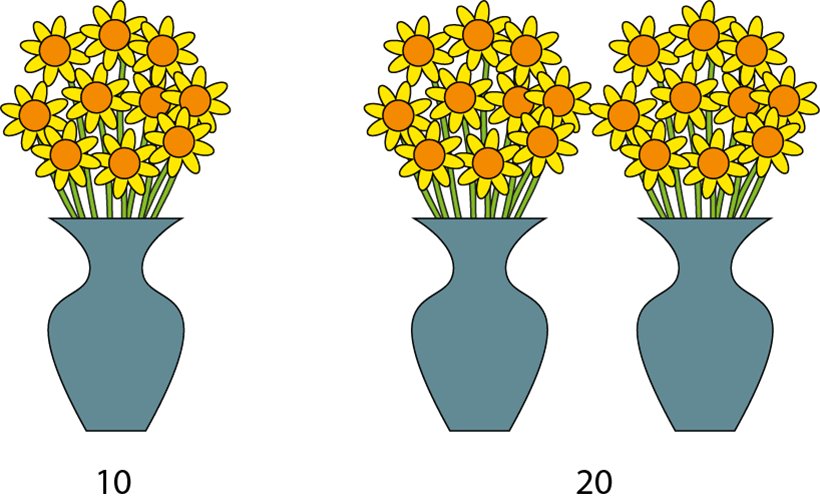 1.8 Composition: multiples of 10 up to 100 – step 2:4
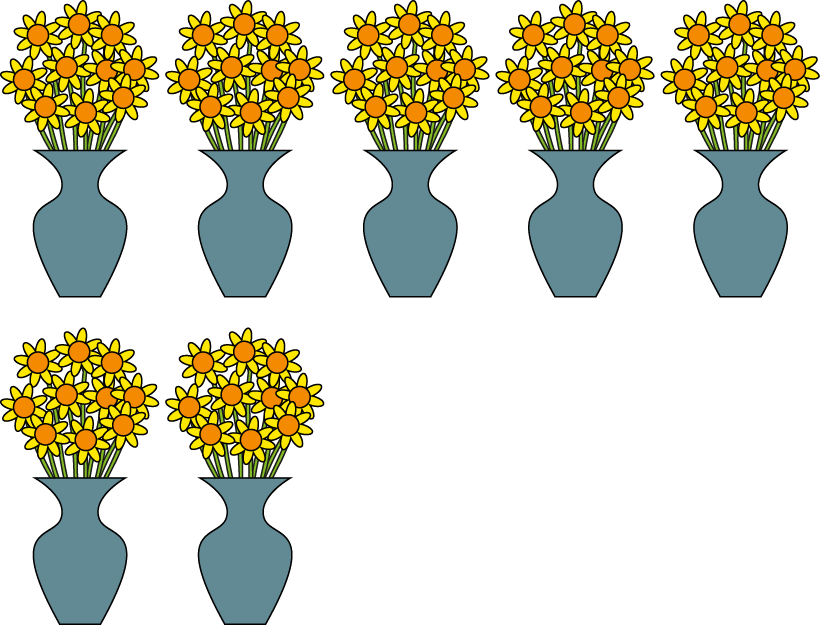 70
1.8 Composition: multiples of 10 up to 100 – step 2:4
10
30
50
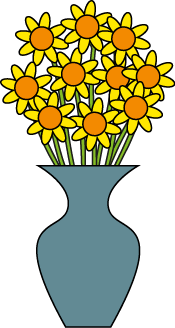 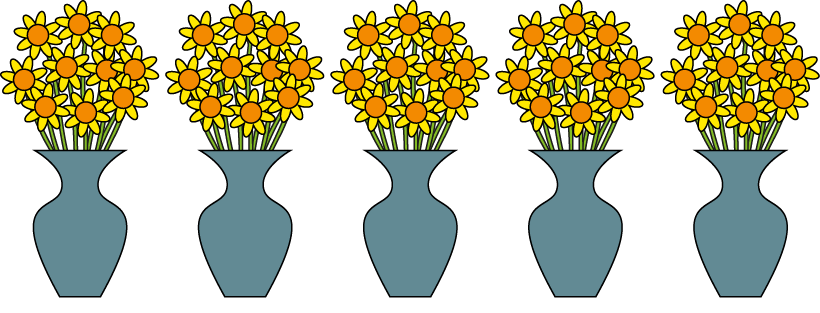 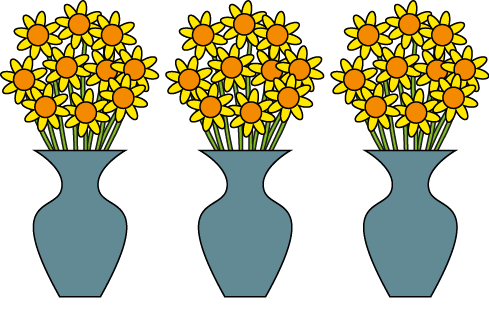 1.8 Composition: multiples of 10 up to 100 – step 2:4
10
40
60
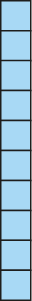 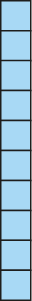 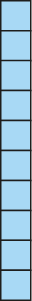 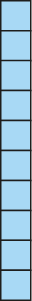 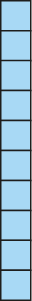 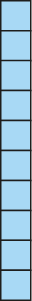 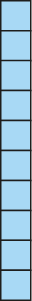 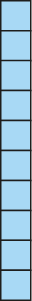 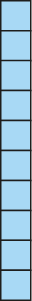 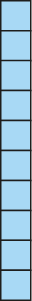 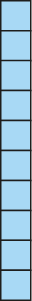 1.8 Composition: multiples of 10 up to 100 – step 2:5
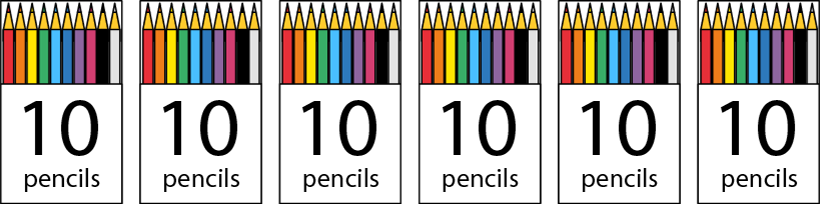 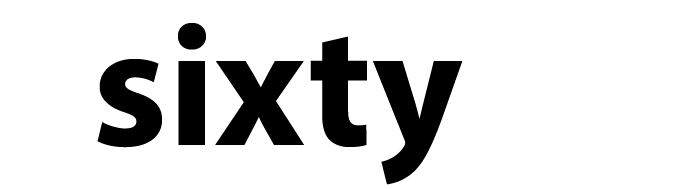 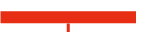 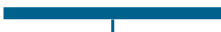 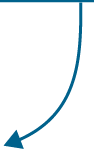 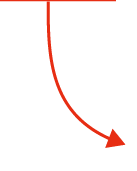 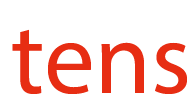 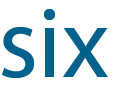 1.8 Composition: multiples of 10 up to 100 – step 2:6
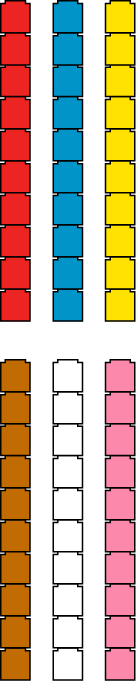 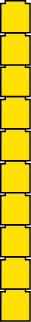 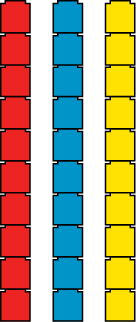 10
60
30
1.8 Composition: multiples of 10 up to 100 – step 2:7
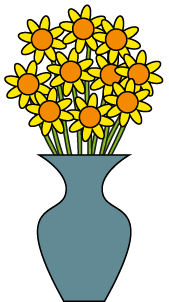 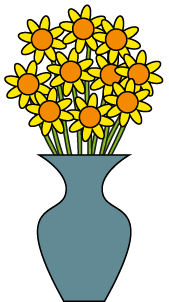 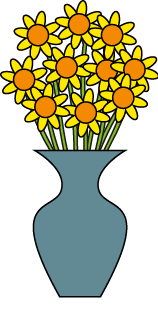 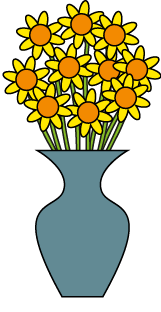 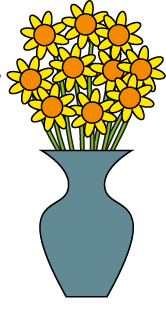 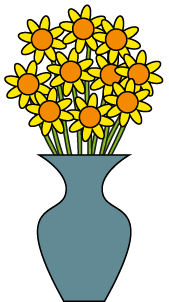 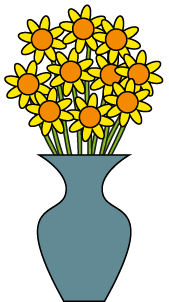 10
+
10
10
10
10
10
10
+
+
+
+
70
+
=
1.8 Composition: multiples of 10 up to 100 – step 2:7
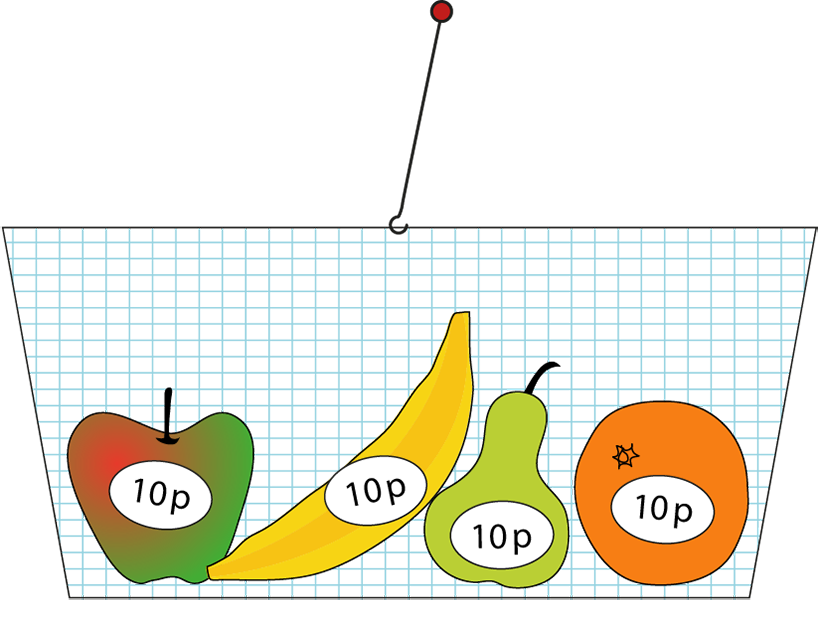 40 p
10 p
10 p
10 p
10 p
+
+
+
=
1.8 Composition: multiples of 10 up to 100 – step 3:1
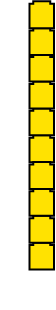 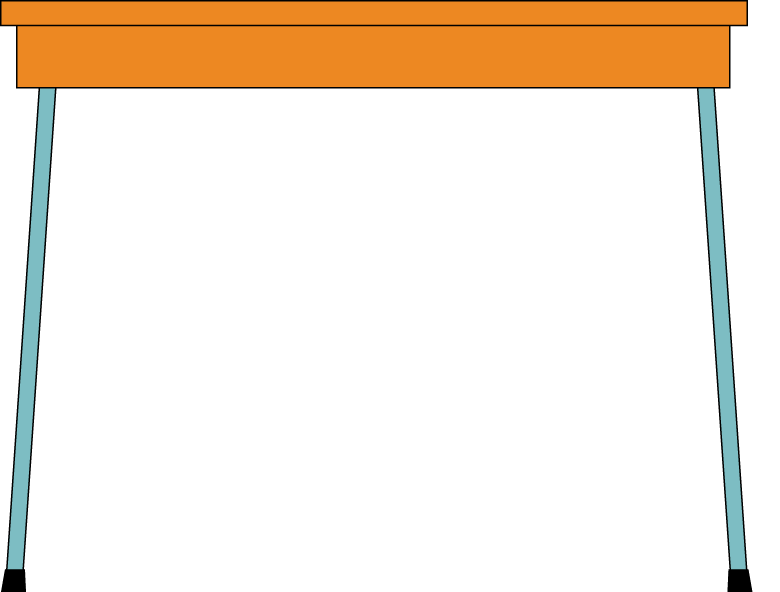 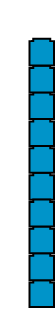 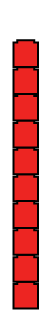 1.8 Composition: multiples of 10 up to 100 – step 3:1
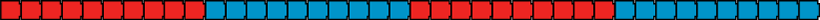 1.8 Composition: multiples of 10 up to 100 – step 3:2
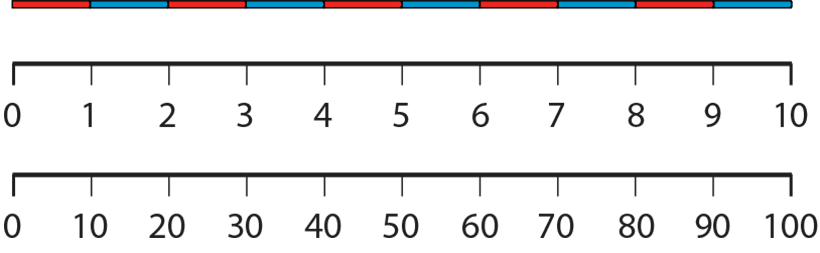 1.8 Composition: multiples of 10 up to 100 – step 3:2
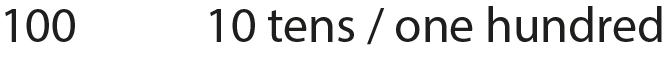 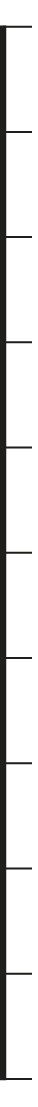 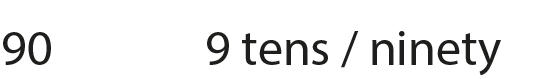 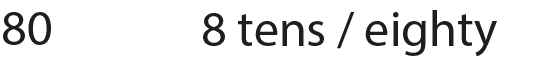 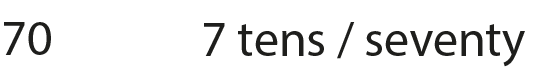 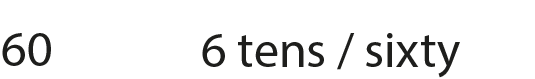 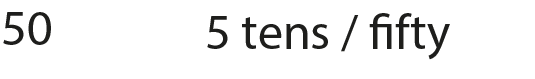 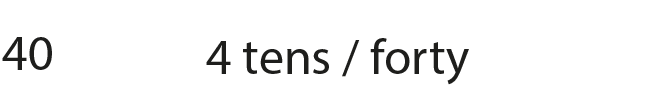 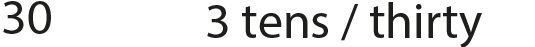 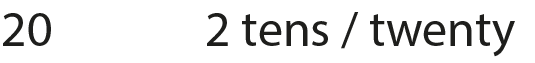 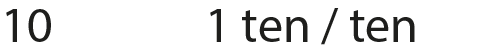 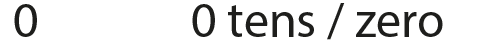 1.8 Composition: multiples of 10 up to 100 – step 3:2
1.8 Composition: multiples of 10 up to 100 – step 3:3
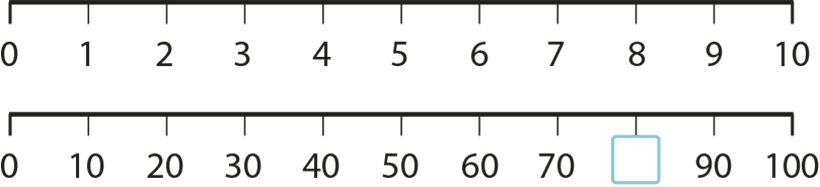 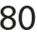 1.8 Composition: multiples of 10 up to 100 – step 3:3
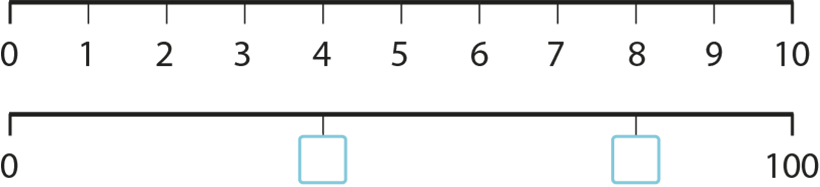 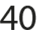 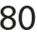 1.8 Composition: multiples of 10 up to 100 – step 3:3
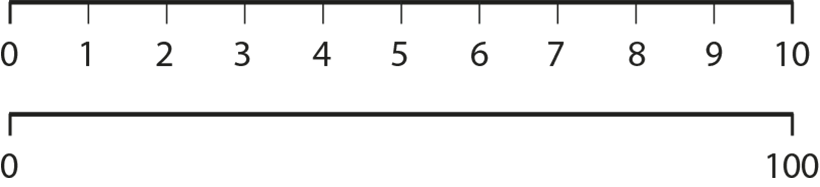 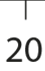 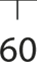 1.8 Composition: multiples of 10 up to 100 – step 3:4
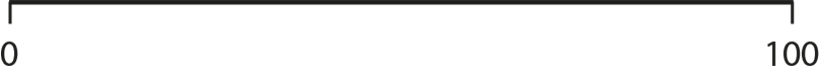 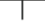 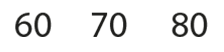 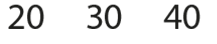 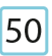 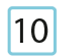 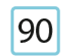 1.8 Composition: multiples of 10 up to 100 – step 3:4
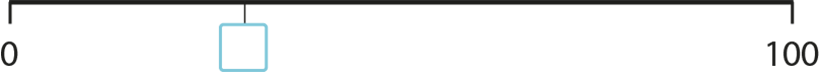 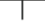 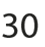 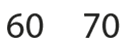 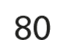 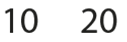 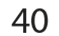 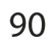 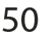 1.8 Composition: multiples of 10 up to 100 – step 3:5
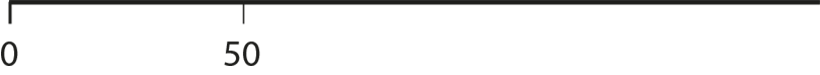 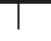 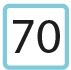 1.8 Composition: multiples of 10 up to 100 – step 3:5
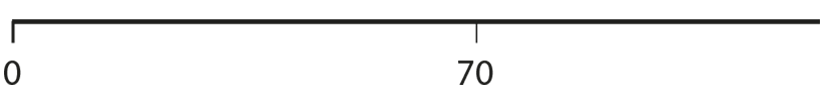 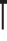 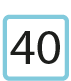 1.8 Composition: multiples of 10 up to 100 – step 3:6
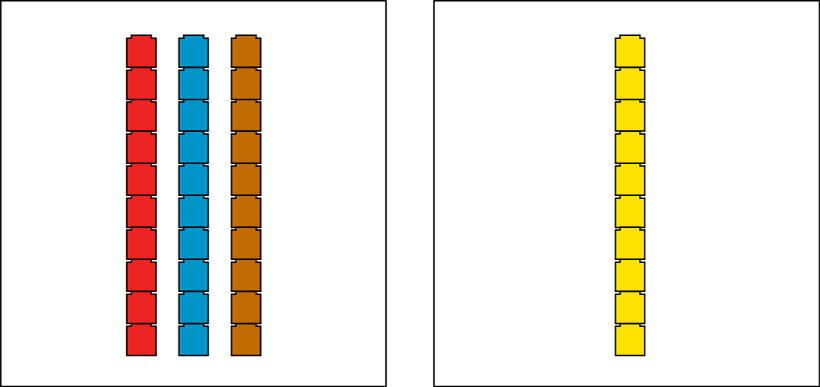 1.8 Composition: multiples of 10 up to 100 – step 3:6
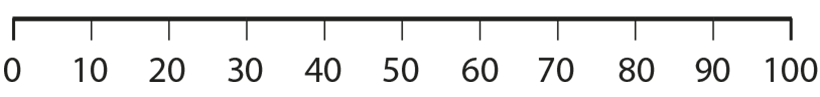 [Speaker Notes: Teddy says that forty is less than sixty. Is he right? Convince me.]
1.8 Composition: multiples of 10 up to 100 – step 3:7
Sarah
Deb
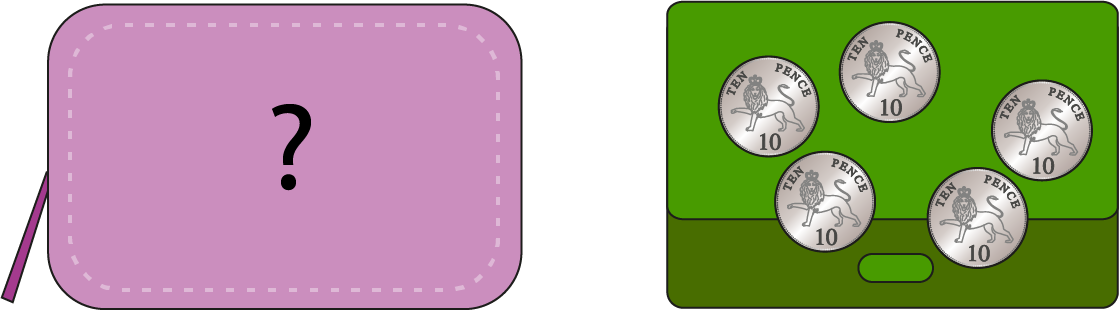 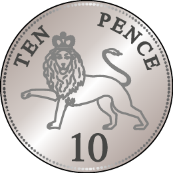 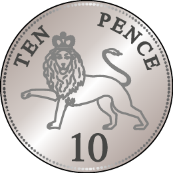 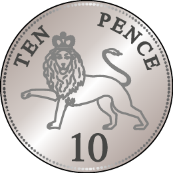 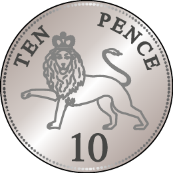 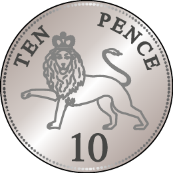 [Speaker Notes: Sarah and Deb have some 10 p coins. Sarah has fewer coins than Deb. If Deb has 50 p, how much money might Sarah have?]
1.8 Composition: multiples of 10 up to 100 – step 4:1
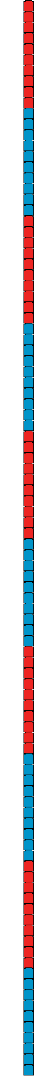 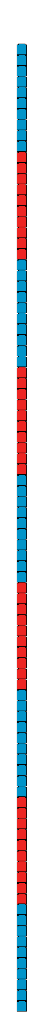 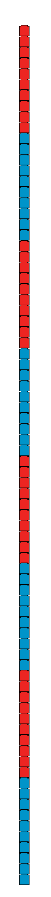 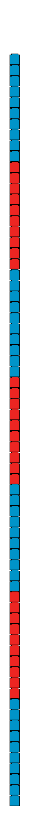 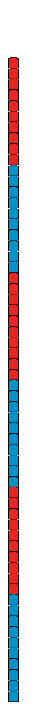 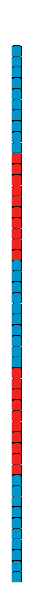 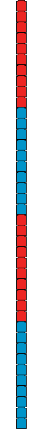 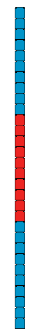 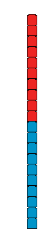 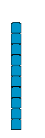 7tens
9tens
4 tens
5tens
6tens
2tens
3 tens
8tens
1 ten
10tens
1.8 Composition: multiples of 10 up to 100 – step 4:1
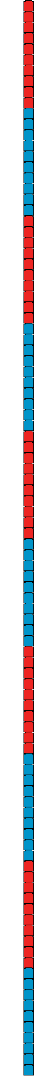 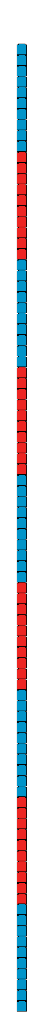 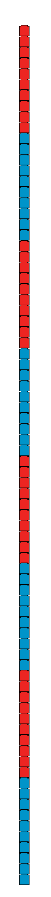 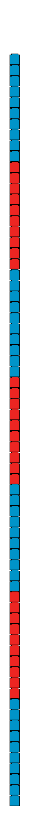 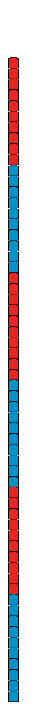 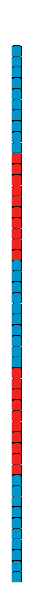 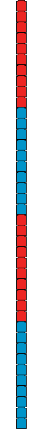 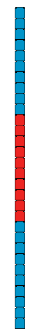 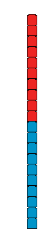 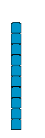 7tens
9tens
4 tens
5tens
6tens
2tens
3 tens
8tens
1 ten
10tens
1.8 Composition: multiples of 10 up to 100 – step 4:1
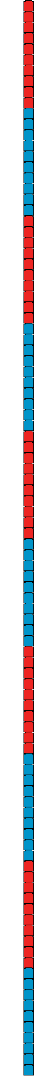 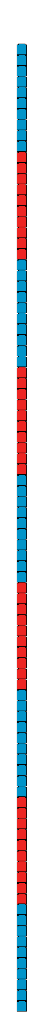 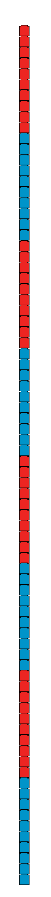 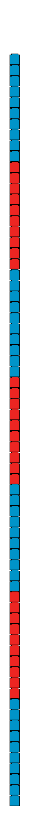 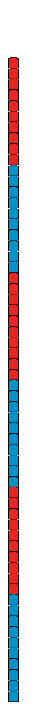 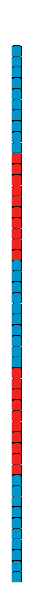 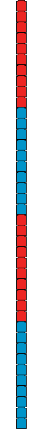 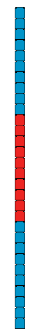 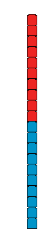 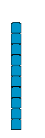 seventy70
ninety90
forty 40
fifty50
sixty60
twenty20
thirty 30
eighty80
ten 10
one hundred100
1.8 Composition: multiples of 10 up to 100 – step 4:1
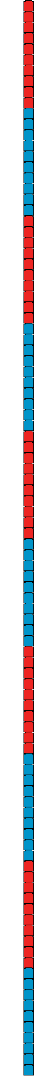 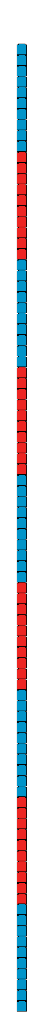 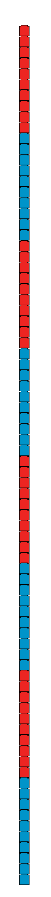 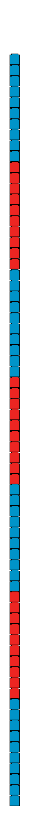 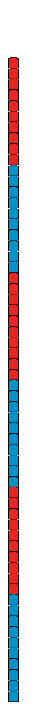 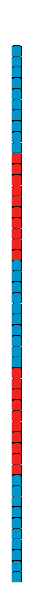 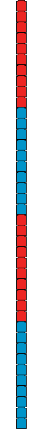 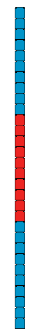 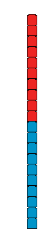 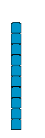 seventy70
ninety90
forty40
fifty50
sixty60
twenty20
thirty 30
eighty80
ten 10
one hundred100
1.8 Composition: multiples of 10 up to 100 – step 4:2
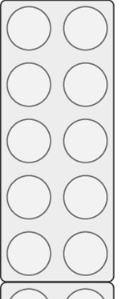 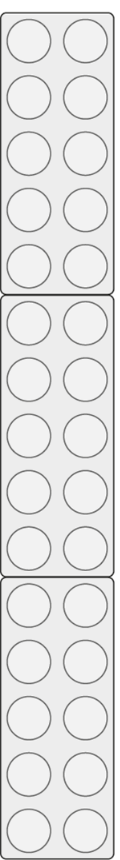 30
40
1.8 Composition: multiples of 10 up to 100 – step 4:2
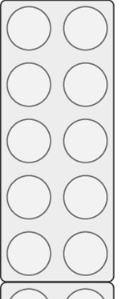 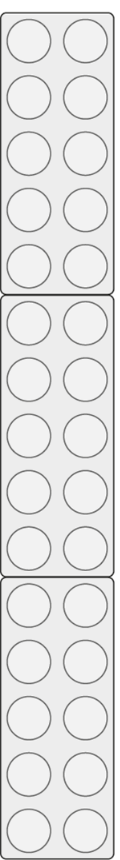 40
30
1.8 Composition: multiples of 10 up to 100 – step 4:6
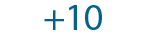 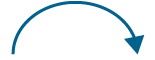 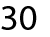 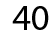 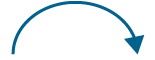 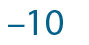 1.8 Composition: multiples of 10 up to 100 – step 4:6
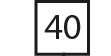 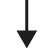 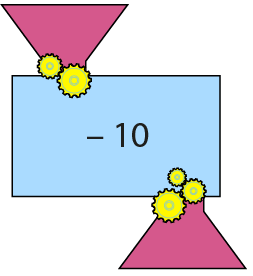 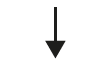 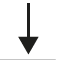 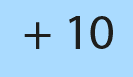 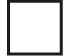 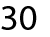 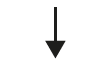 1.8 Composition: multiples of 10 up to 100 – step 4:6
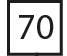 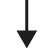 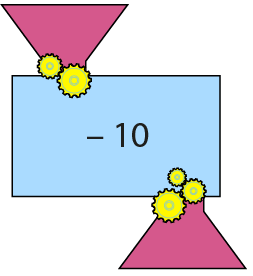 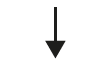 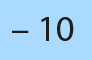 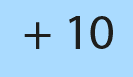 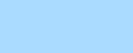 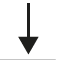 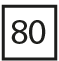 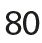 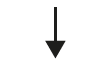 1.8 Composition: multiples of 10 up to 100 – step 4:6
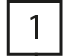 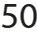 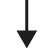 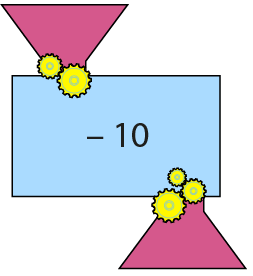 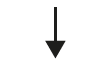 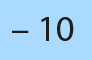 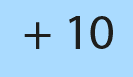 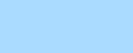 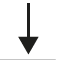 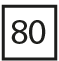 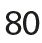 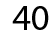 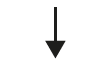 1.8 Composition: multiples of 10 up to 100 – step 5:1
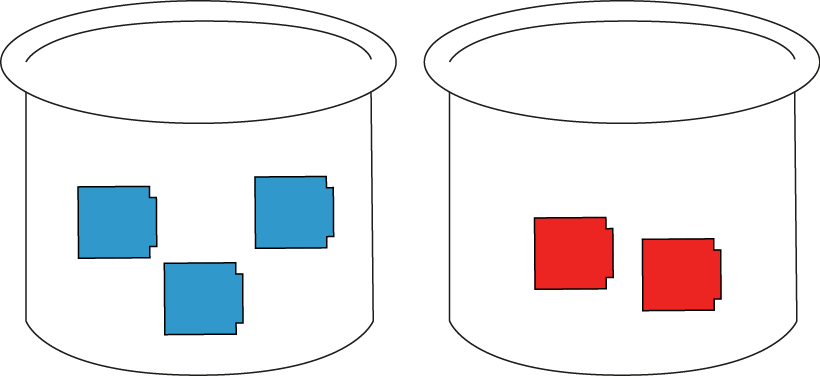 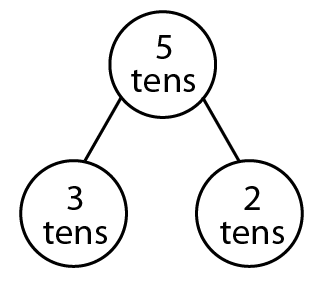 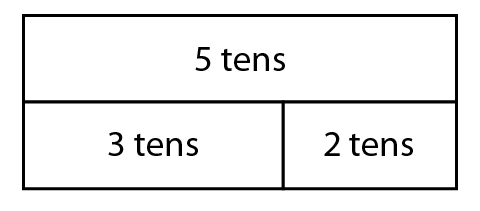 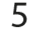 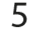 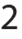 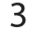 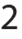 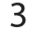 1.8 Composition: multiples of 10 up to 100 – step 5:2
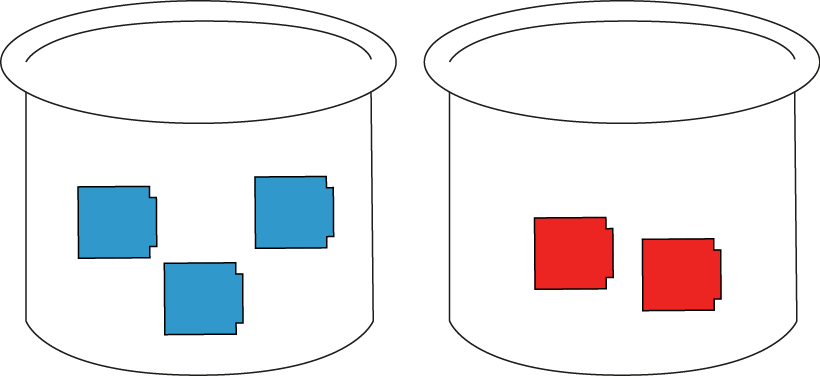 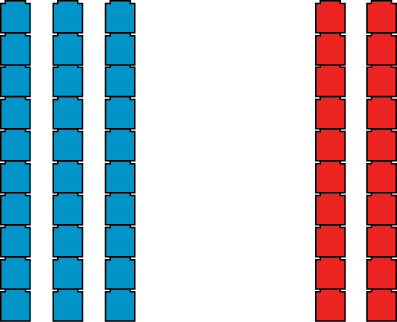 1.8 Composition: multiples of 10 up to 100 – step 5:2
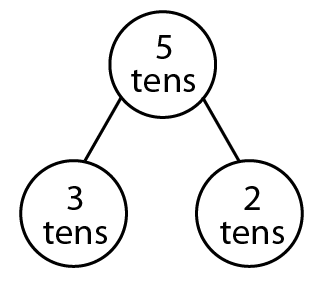 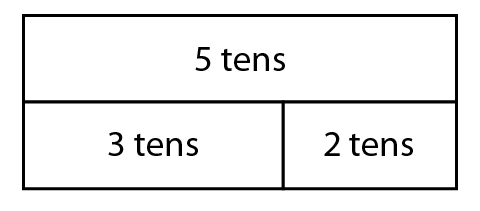 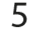 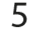 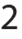 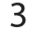 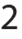 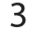 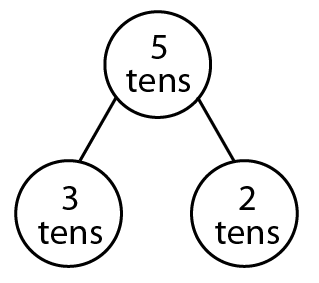 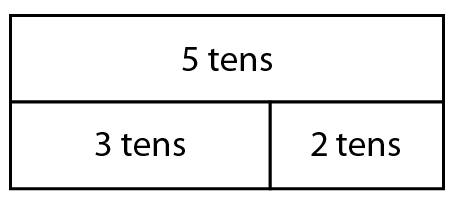 1.8 Composition: multiples of 10 up to 100 – step 5:3
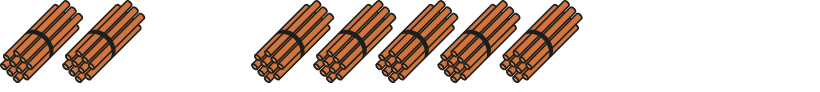 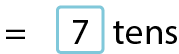 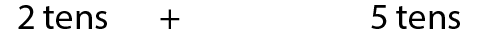 1.8 Composition: multiples of 10 up to 100 – step 5:4
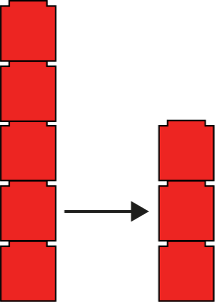 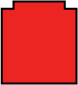 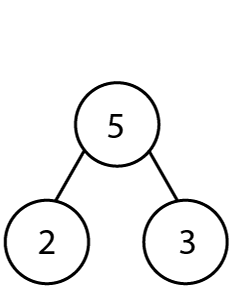 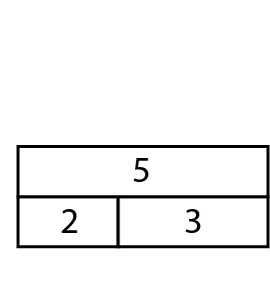 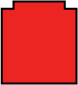 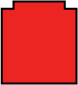 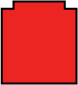 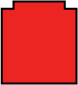 5
− 2
= 3
1.8 Composition: multiples of 10 up to 100 – step 5:4
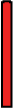 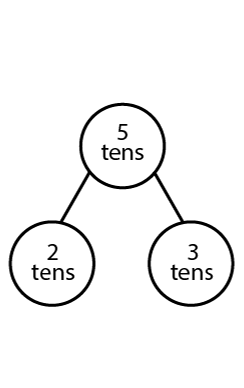 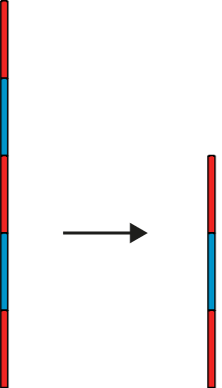 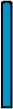 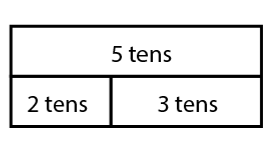 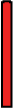 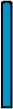 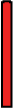 5 tens
− 2 tens
= 3 tens
1.8 Composition: multiples of 10 up to 100 – step 5:6
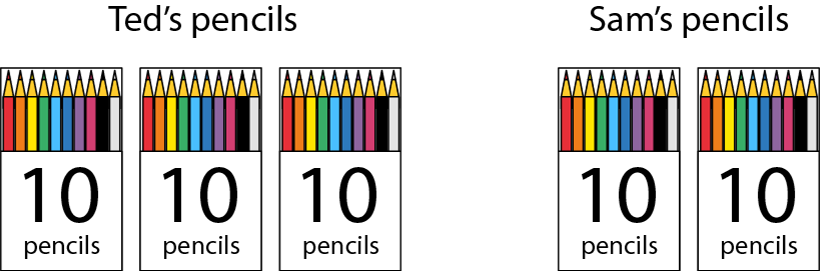 1.8 Composition: multiples of 10 up to 100 – step 5:7
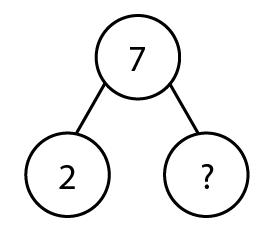 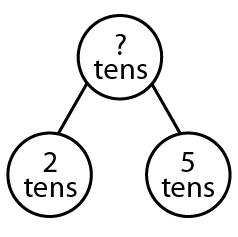 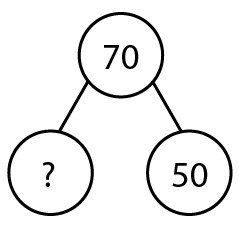 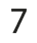 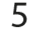 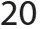 1.8 Composition: multiples of 10 up to 100 – step 5:7
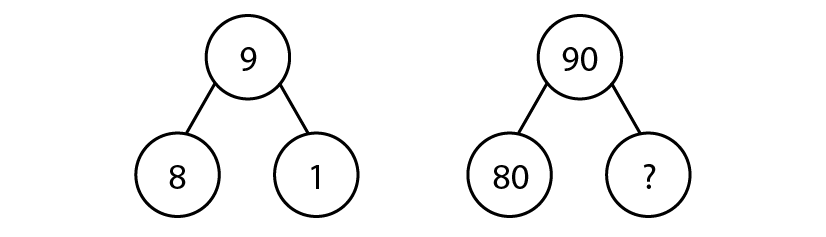 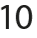 1.8 Composition: multiples of 10 up to 100 – step 5:8
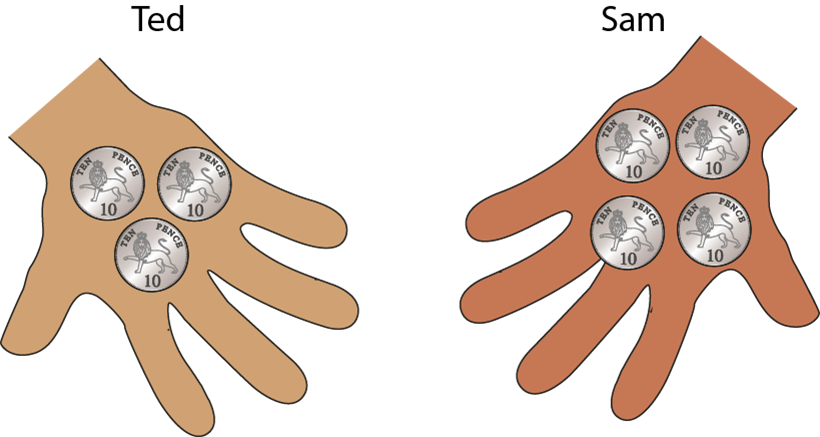 1.8 Composition: multiples of 10 up to 100 – step 5:8
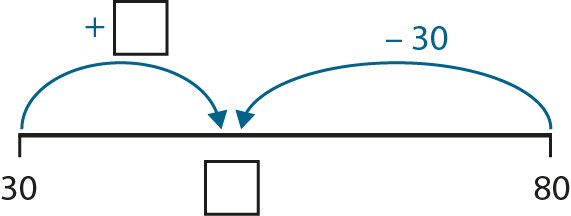 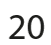 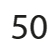 1.8 Composition: multiples of 10 up to 100 – step 5:9
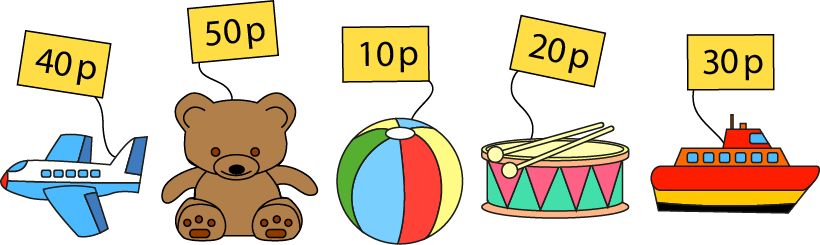